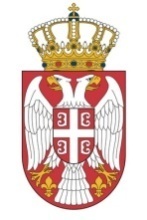 Republic of Serbia
Fiscal Council
FISCAL TRENDS IN 2016 
CONSOLIDATION AND REFORM 2016-2020
June 20, 2016
General assessment
Deficit in 2016 better than planned – 2.5 instead of 4% of GDP?
Permanent savings, however, somewhat smaller (up to 1% of GDP) - but still great
Permanent deficit decrease due to tax revenue increase, general expenditures as planned but their structure significantly different
Reforms, on the other hand, moving very slowly: state owned enterprises, downsizing, privatization
For public finances recovery in medium-term – a deficit of 0.5% of GDP by 2019
Public debt 77% of GDP (about 25 bn Euros), must be cut to below 60% of GDP
With a deficit of 0.5% of GDP, public debt at 70% of GDP in 2020 and below 60% of GDP in 2025
Critical: reform of state owned enterprises and resolution of the fate of major state-owned loss makers (privatization or bankruptcy )
Priority at the beginning of the new Government’s mandate
Unless resolved fast and decisively, it will sink all the good results achieved so far
2
Main target: decrease of deficit to 0.5 % of GDP   /1
Initiates strong (credible) decrease of public debt share in GDP
Not sufficient to stop the growth of public debt (deficit of 2.5% of GDP) – we need to get out of the danger zone
Any external shock (such as in 2008) – crisis inevitable with the current public debt level
A deficit of 0.5% of GDP decreases the public debt by about 2.5% of GDP per year
Public debt drops below 60% of GDP in 2025, the more moderate goal (1.5 % of GDP) fails to decrease the public debt below 60% of GDP even by 2030.
Enormous interests expenditures will be decreased – it is better to use this money productively (e.g. increase the scope of social benefits)
Serbia among the record holders in spending on interests – 1.2 bn EUR per year (3.5% of GDP)
Low deficit and macroeconomic stability – incentives for growth
Greater budget spending has no effect on economic growth in Serbia – already attempted, leads to a crisis
3
Main target: decrease of deficit to 0.5 % of GDP   /1
EU rules prescribe a targeted deficit of 0.5% of GDP for member states with a debt level similar to Serbia’s (Treaty on Stability, Coordination and Governance – TSCG)
Share of public debt in GDP exceeds 60% → medium-term budget objective must be a structural (fiscal) deficit lower than 0.5% of GDP
Obligation of the countries to integrate this provision into their legislation (emphasis on Constitution)
A deficit of 0.5 % of GDP is achievable by 2019
It takes savings of 3.5-4% of GDP over three years
From the current 3-3.5 % of GDP to 0.5% of GDP with an increase in public investments of 1% of GDP
About one half of the savings would be derived from the reform of socially-owned enterprises and Tax Administration (about 1.8% of GDP), the other half from current expenditures
4
First half of the savings: reforms that decrease deficit but improve the structure of the economy
Tax Administration reform for suppression of grey economy – revenue increase of 1% of GDP in medium-term
Structure and number of employees (tax inspectors), decrease in “non-tax competencies” (baby VAT, real estate valuation etc), information systems…
Grey economy cannot be systemically suppressed with quick and easy measures
Privatization and reform of state-owned enterprises – instead of fiscal expenditures and cost, growth and investments
Savings of about 0.8% of GDP: subsidies (Resavica, perhaps Železnica), payment of guarantees (Srbijagas, Galenika…)
Poor results of healthcare and education – reform is necessary
Not so much fiscal savings, but quality of public services, economic growth…
Imposed downsizing with no reform or good plans – potentially very dangerous
Initiate reform, then if superfluous employees are found, fire them – not the other way around
5
The basis for budget savings: salary and pension control
Salaries need to be frozen in 2017, pensions in 2017 and 2018
Only measures that can provide sufficient savings – general government downsizing cannot substitute them
Largest possible downsizing 20,000-30,000 instead of the planned 75,000
Expenditures for pensions and salaries in the public sector larger than the economy can withstand – they need to be decreased to 11% of GDP and 8% of GDP
Even then, pensions at the upper threshold of sustainability, salaries would be at a satisfactory level – the old target for salaries of 7% of GDP is exaggerated
Public investments insufficient, must be raised to at least 4% of GDP
Necessary for economic growth, best incentive fiscal policy can offer
Infrastructure quality very poor, all other countries spend 4-5% of GDP on investments (Serbia 3% of GDP), favorable loans from international institutions available (low interest rate, long payment period)
Social benefits do not include all those who should be covered – funds are needed to extend the scope, or a more efficient use of the existing funds
6
Continued consolidation with reform of public and state-owned enterprises reduces the public debt in a credible manner
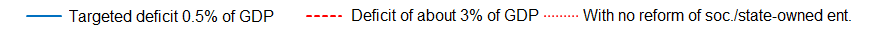 7
Fiscal consolidation: prerequisite for economic growth
For a high and sustainable economic growth, investments (public and private) need to be increased to 20-25% of GDP
Serbia, with total investments amounting to 18% of GDP among the negative record holders in Europe
Investment increase first, then net export, employment and spending, and finally government spending
Increase of state and private spending cannot sustainably drive economic growth in Serbia – attempted several times (2012), ended in recession and a near miss for state bankruptcy
State to contribute directly by increasing public investments, reforming socially-owned and privatizing state-owned enterprises
Private investments far greater – fiscal policy of extreme importance
Low deficit and public debt guarantee macroeconomic stability, better infrastructure, higher quality education (not just cheap labour force), healthcare…
Fiscal consolidation is a necessary, but not a sufficient condition for improvement of business climate; it also takes a more efficient judiciary, permitting, removal of other administrative barriers, competition protection, corruption prevention…
8
There is a healthy acceleration of economic recovery
GDP growth in 2016 around 2.5%, perhaps even higher
Real trend about 1.5-2%, agriculture recovering from 2015 droughts
Gradual and stable acceleration on a wide front, different from previous short-lived episodes (Fiat, NIS 2013)
Investment and net export driven growth, while private and public spending is growing at a slower rate – healthy recovery pattern
Assisting fiscal consolidation – increase of public revenue in 2016 partly due to stronger economic activity 
In 2017, GDP growth of about 3% and in 2018, possibly over 4%
Sustainable growth increase by about 1-1.5% per year is possible (from the permanent trend in 2016 of 1.5 – 2%)
Necessary prerequisites – completion of fiscal consolidation and reforms
9
2016: current fiscal trends favourable, reforms delayed, risks present
Fiscal trends from the beginning of 2016 are better than expected – the deficit of 2.5% of GDP is possible (instead of the planned 4% of GDP)
Increase of public revenue, compared to plan, by about 60-65 bn dinars
Total expenditures close to the budget, but with altered structure (higher investments – good; lower severance payments – reforms running late)
Permanent deficit somewhat over 3% of GDP going into 2017
VAT, contributions, excise – we estimate to be permanent (about 1% of GDP); Non-tax revenue (4G license), severance payments – temporary (over 0.5% of GDP)
Improvements significant, but deficit still unsustainable
There are risks of deficit increasing again at the end of the year
Similar to 2014 (guaranteed debts for state-owned enterprises, JAT, banks) and 2015 (Srbijagas’s debt to NIS, military pensions, agricultural subsidies) – this is almost becoming a rule
Possible risks: Petrohemija’s debt to NIS (85 m Euros), debts of RTB Bor and other state-owned enterprises, decisions from Strasbourg (former employees in socially-owned enterprises, old foreign currency savings from BiH)
10
Public revenue 1.5% of GDP over the plan
Non-tax revenue 0.5% of GDP over the plan
Temporary increase (4G license)

Tax revenue 1% of GDP over the plan
Better collection of taxes and contributions (economic growth)
Better collection of VAT (grey economy suppression)
Permanent improvement and deficit decrease

Better tax collection – “magic bullet” for the IMF
Covers the lack of reform second year in a row
Key significance of reform and reinforcement of Tax Administration still not (properly) recognized
11
Overall expenditure according to plan
Important changes in the expenditure structure compared to the initial plan

Lower spending on severance payments (10 bn), pensions (10 bn), unemployment benefits (5 bn)

Higher expenditures for investments (10 bn), goods and services (5 bn), other current expenditures (10 bn)
Investments higher due to realization of project loans
Higher expenditures for goods and services at the local level
12
Issues of local public finances
Visible deterioration in the economic structure of expenditures on the local level in the last decade
Pronounced decrease of capital expenditures
Increase of current expenditures for employees and goods and services

Capital expenditure decrease from 2008 to 2015 by 20 % (50% in real terms)
Largest decrease of all the levels of government

Expenditure increase for salaries from 2009 to 2015 amounted to 25% instead of the legally prescribed 6.5%
Salary raise over the legal indexation
Additional hiring

An increasing number of municipalities is accumulating arrears and inflating revenues to camouflage a lack of funds
Revenue collection 35% lower than planned in Kragujevac, 29% lower in Niš and Bačka Topola, 25% in Majdanpek
13
Reform of local public finances
Adopt a Law on Local Government Financing and return 8bn dinars to the Republic of Serbia (3% of local revenue)
Correcting the imbalance of the bad law from 2011

Decrease current expenditures for salaries and subsidies to increase investments into infrastructure
Only 60% of households connected to sewers network
80% of water supply systems in Vojvodina not of adequate quality

Ensure respect of the budgeting process
Politically motivated additional transfers from the national level
10 bn accumulated arrears at the local level
14
Privatization only partially met the expectations
Status has been resolved for enterprises with less than a half of the overall number of employees affected
Of about 80,000 employees in enterprises destined for privatization, the state still employs over 40,000
Two thirds of challenges to be resolved are in: strategic enterprises + Simpo, Lasta, Azotara and MSK

Positive:
Protection from creditors revoked – enterprises should be paying their obligations in the future
State aid not formally planned for in the future
15
Risks:
Optimistic assessments of operational performance of the enterprises raise doubts about the sustainability of PRPs and future operations
Copper price increase and increase of copper content in the ore (Bor); multifold increase of revenue in FAP, Ikarbus, Trajal, Kablovi
Stable copper prices will push Bor into losses as soon as next year (10 m Euros of funds lacking)
State burdened with the newly acquired ownership over non-privatized enterprises – will it finally collect on its claims?
In addition to financial restructuring, other plans are missing: whether to downsize and to what extent, whether to sell property, change management…
There will probably be no direct effect on the budget in 2016
Short-lived respite: PRPs provide a start, liquidity reserves from the Development Fund, the state as a client
Still, it is possible that the guaranteed loan for Bor or the debt for shift payments in Resavica will be taken over
16
In medium term, the state needs to stick to the PRPs:
No direct state aid (subsidies, Development Fund)
Strategic enterprises paying all obligations according to the PRP (including to the state and public enterprises)
Control of orders from Ministries (FAP, Jumko, Ikarbus)
Getting things in order in the enterprises:
Rationalization (including downsizing)
In Bor, number of employees to be brought from 5,000 to 2,500 (not to 3,500 as in the PRP); of key importance for Kablovi
Closing down certain plants/units in the enterprises and privatization of well-performing parts
Four mines in Resavica
Investments into Petrohemija
Investments into tailing ponds in Bor
Continual monitoring of revenue and expenditure and insisting on hard budget constraints
17
Inappropriate reform of public enterprises
EPS: plan from 2015 not implemented consistently
No downsizing (only by 1,000 by the end of the year)
Uncertain electricity tariff increase this year
Increase of total amount for salaries in 2015 ate up the revenue increase from the electricity tariff raise
Merger of companies to EPS and 1,700 new employees
Insufficient investments (depreciation exceeds investments every year by about 15-20 bn dinars)
Debt grows; exceeding 1.1 bn Euros
Profit in 2015 (6 bn dinars)
Largely stemming from the agreements for repayment of old debt
18
Srbijagas: better results could be only temporary
Low gas prices, warm winter → better collection from the petrochemical complex and heat plants
Even with increased collection of current claims (estimated to 80%), the year would end in a loss; it was the collection of old claims from heat plants that allowed for a profit in 2015 (3 bn dinars)
Železnice: farthest along, but there are still problems
Rationalization running late: realization of the plan for this year (2,700 employees) not even begun
Budgeted subsidies insufficient for salaries and severance payments (only if the funds allocated as loan downpayment are reallocated)
Division into four separate enterprises, but superfluous employees are not visible in the holding company (which should be the case)
19